Project E3 Leadership Academy
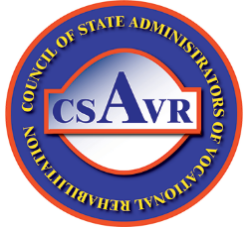 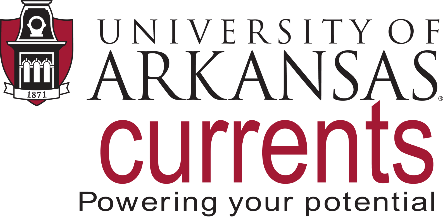 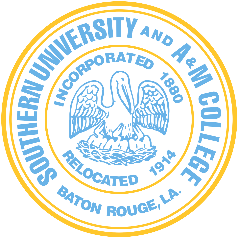 Targeted Community Overview
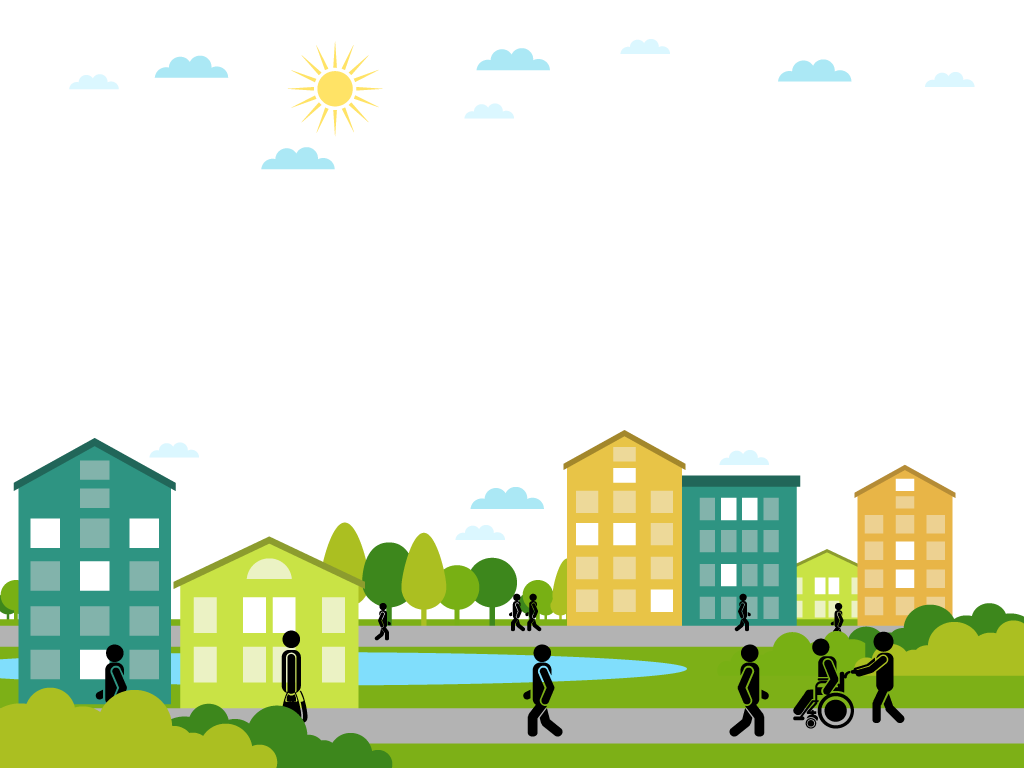 Give a brief description of your primary and replication sites, including information about your targeted community population(s)
Targeted Populations
Hispanic/Latinx Young Adults (18-29)
7,243 Hispanic/Latinx individuals have a disability
Only 82 Hispanic/Latinx young adults applied for services
Asian (i.e., Hmong) Young Adults (18-29)
7,709 Asian individuals have a disability
Only 9 Asian young adults applied for services
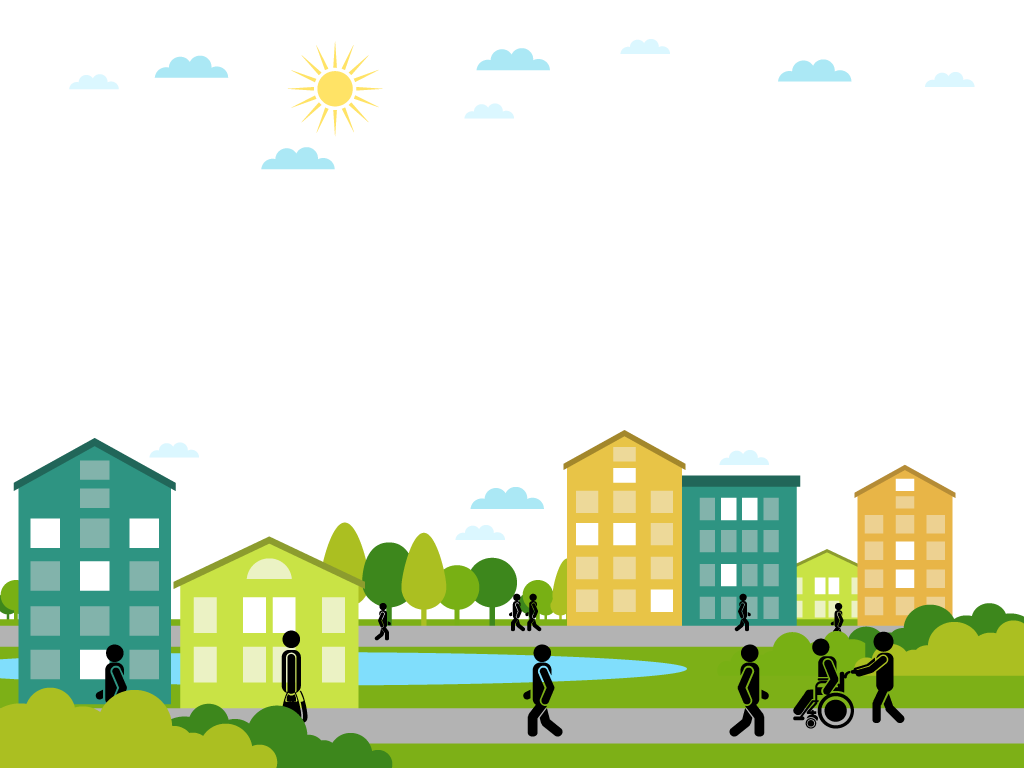 Examples: Staff turnover, implementation of order of selection, transportation

Developing and sustaining communication between community agencies and state VR
Establishing sustained partnerships among VR counselors and CBO staff 
Developing and sustaining buy-in from VR counselors
Communicating eligibility and criteria to CBOs
Transportation and attendance of trainings throughout Cook County for agencies and VR staff
Project E3 Challenges
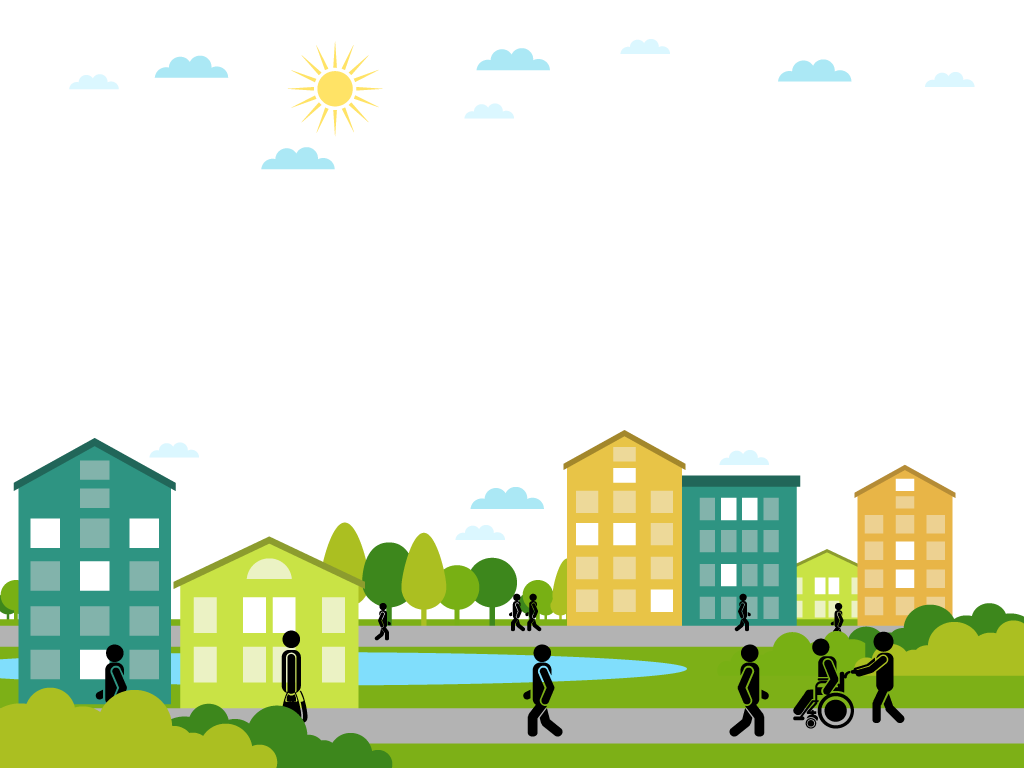 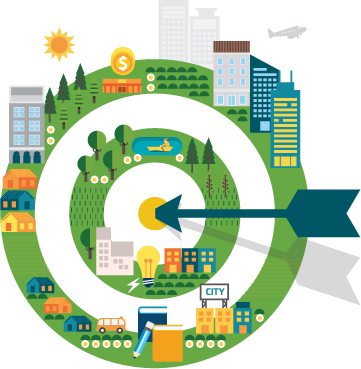 Project E3 Innovations
Describe some of the highlights or successes you’ve experienced as a result of your participation in Project E3, including trainings, increased community participation, etc.

Training related to creating trauma-informed communities

Radio Promotion

Advisory board participation

Increased efforts to collaborate and communicate among community agencies and state VR counselors
Opportunities
Informal Needs Assessment
Advisory Board
Trainings:
Financial Empowerment Toolkit training
Motivational Interviewing training 
Evidence Based Employment Practices for Individuals with Psychiatric Disabilities
Developing a Trauma Informed Community
Review of Psychiatric Disorders
New DOR Promotional Materials
Radio Promotion
DOR Screener
Outreach Team Model
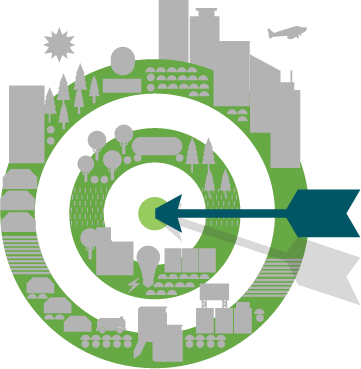